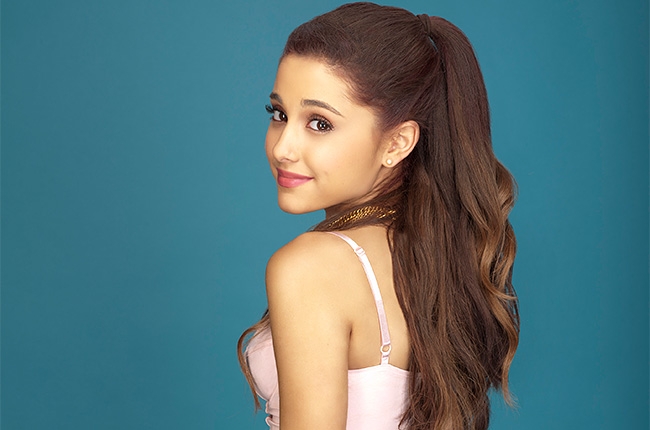 Ariana  Grande
Ariana Grande, повне ім’я Ariana Joan Butera-Grande – американська акторка та співачка.  
-  2013 рік випустила альбом “Your Truly” який  на першому місці Billboard. 
- у цьому ж році випустила міні альбом “Christmas Kisses” до якого входило лише 4 пісні.
- 25 серпня 2014 вийшов її альбом ” My Everything”.
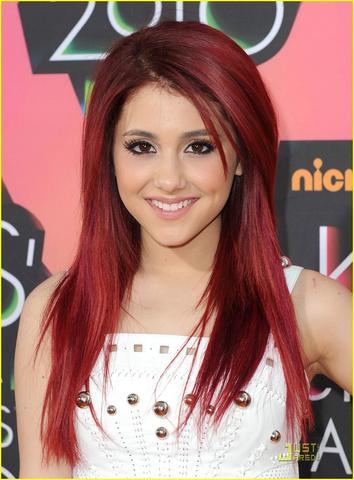 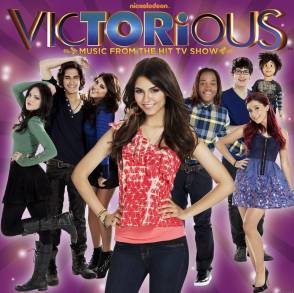 Знімалася в серіалі “Victorius”, що випускається каналом Nickelodeon, грала роль Кет Валентайн, через що їй довелося покрасити волося у пурпурний колір. Зраз знімається у серіалі “Sam &  Cat”, що є продовженням серіалів “Victorius” і “iCarly”.
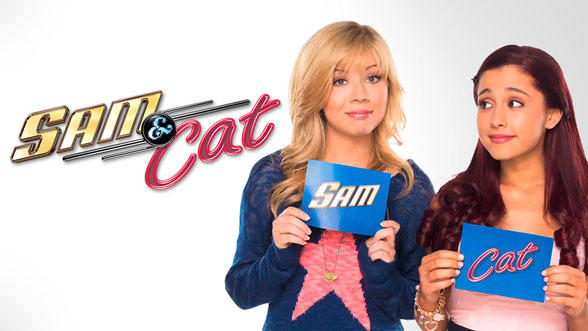 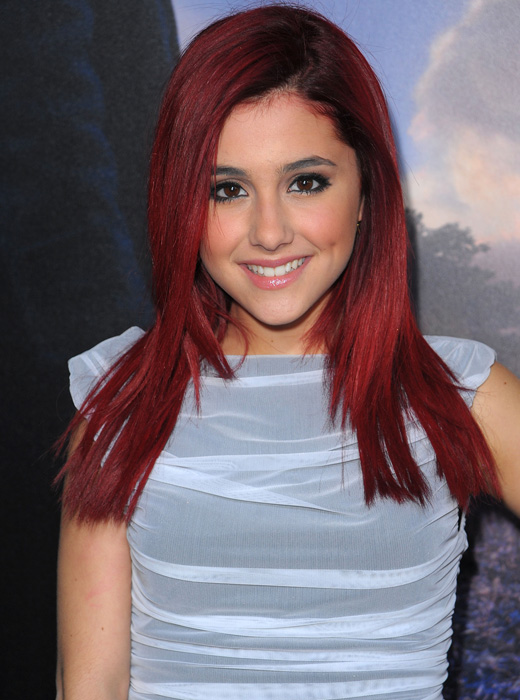 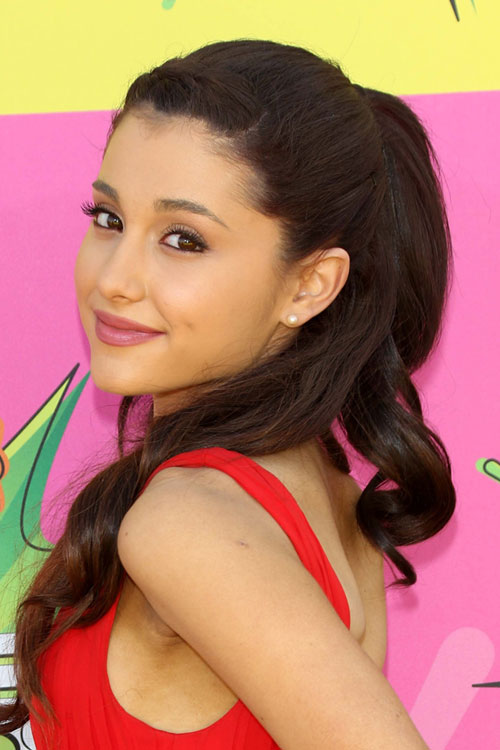